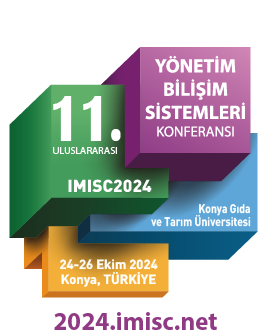 ŞABLONBirinci Yazar, İkinci Yazar, Üçüncü Yazar 
Kurum, Bölüm, Üniversite, Şehir, Ülke.Email: xxx@xxx.edu.trKurum, Bölüm, Üniversite, Şehir, Ülke.Email: xxx@xxx.edu.trKurum, Bölüm, Üniversite, Şehir, Ülke.Email: xxx@xxx.edu.tr
(Yazarlar için sunum şablonu ve makale kılavuzu)
11. Uluslararası yönetim bilişim sistemleri konferansı
24-26 ekim 2024 konya gıda ve tarım üniversitesi,konya, türkiye
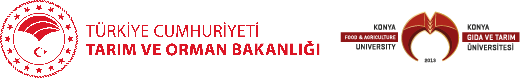 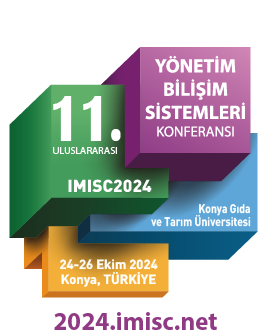 Özet
Makale başlığı için “Makale başlığı” stili kullanılmalıdır. Makale başlığı en fazla üç satırlık bir yazı tipini kaplayabilir. Özet başlığı “Özet başlığı” stili kullanılarak yazılmalıdır. Özet, 8 punto, Times New Roman, iki yana yaslı, tek satır aralığıyla (“Özet metin” stilinde) yazılmalıdır. Özet bölümünde çalışmanın amacı ve kapsamı, özgünlüğü ve katkısı, metodolojisi ve başlıca vurguları, değerlendirmeleri ve önerileri kısaca belirtilmelidir. Özet yaklaşık 150 kelime olmalıdır.
Anahtar Kelimeler: Bu bölüm 8 puntoyla yazılmış ve virgülle ayrılmış en az iki, en fazla altı kelime içermelidir. Anahtar kelimeler başlığı “Anahtar kelimeler başlığı” stili kullanılarak yazılmalı, ayrıca anahtar kelimeler “Anahtar kelimeler metni” stili kullanılarak yazılmalıdır.
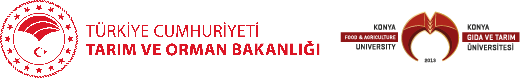 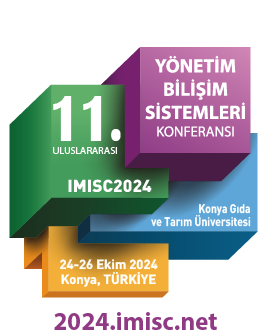 GİRİŞ (Başlık 2 stili)
Giriş bölümü, makalenin kapsamını ve amacını sunmalı ve sorunu belirtmeli, ilgili literatürü kısaca gözden geçirmeli, yöntemleri açıklamalı ve çalışmanın ana sonuçlarına genel bir bakış sunmalıdır.
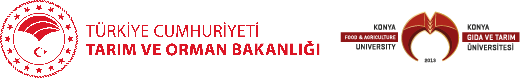 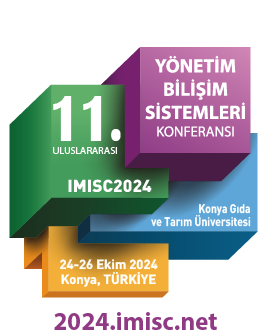 YÖNTEM (Başlık 2 stili)
Yöntem yeterince ayrıntılı ve yeterli referanslarla açıkça belirtilmeli ve açıklanmalıdır. 
Alt başlık (Başlık 3 stili)
İstenildiği takdirde alt başlıklarda “Başlık 3” stili kullanılabilir. Lütfen alt başlığın yalnızca ilk harflerini büyük yazınız.
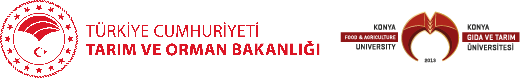 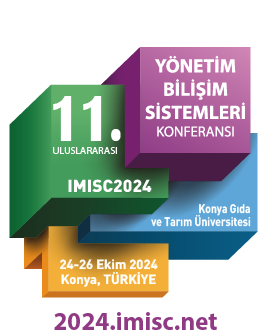 BULGULAR (Başlık 2 stili)
Çalışmanın bulguları ve argümanları açıkça anlatılmalı ve örneklendirilmelidir. Sonuçlara ilişkin destekleyici şekil ve tablolar yazıya dahil edilebilir.
Tüm tablo ve şekiller ortalanmalıdır. Tablo satırları arasındaki boşluklar kaldırılmalıdır. Şekil ve tablolar numaralandırılmalıdır. Şekil başlıkları şeklin altına yerleştirilmelidir (Şekil 1). Tablo başlıkları üstte yer almalıdır (Tablo 1). Tüm alt yazılar için “Alt yazı Stili” kullanılmalıdır.
Denklemler metin boyunca ardışık olarak numaralandırılmalı ve numaralandırma denklemin sağında parantez içinde yapılmalıdır. Metindeki denklemleri hizalamak için lütfen aşağıdaki gibi kenar çizgileri olmayan 1x2'lik tabloyu kullanın. "Denklem" kelimesi cümle başı haricinde kullanıldığında “Denk." şeklinde kısaltılmalıdır. Denklem 1 örnek bir formülü gösterir, aynı zamanda Denk. 1 dairenin alanını tanımlar.
Tablo 1. Başlık (Alt yazı Stili)
Şekil 1. Başlık (Alt yazı Stili)
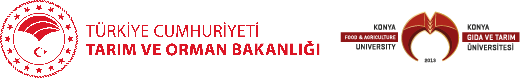 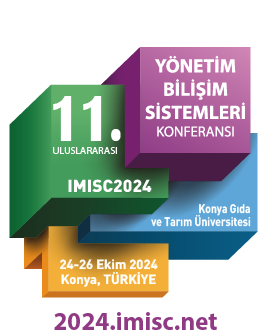 TARTIŞMA VE SONUÇLAR (Başlık 2 stili)
Tartışma ve Sonuçlar, sonuçlardan çıkarılan ilke ve genellemeleri, bu ilke ve genellemelerin istisnalarını veya sorunlarını, çalışmanın teorik ve/veya pratik sonuçlarını ve önerileri içermelidir.
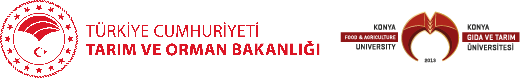 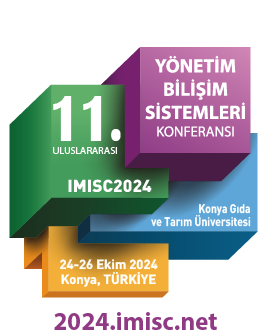 KAYNAKLAR (Başlık 2 stili)
Kaynaklar, Referans Stili kullanılarak alfabetik sırayla listelenmeli ve Amerikan Psikoloji Derneği, Altıncı Baskısına uygun bir formatta sunulmalıdır: http://www.apastyle.org/manual/
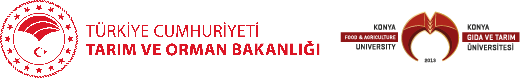 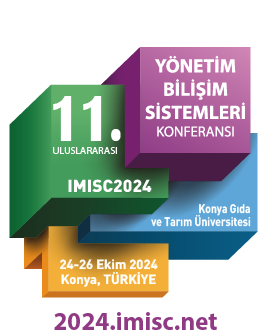 YAZARLAR için KILAVUZ
Konferansta çift-kör inceleme kullanılır; bu, inceleme süreci boyunca hem hakemlerin hem de yazarların kimliklerinin hakemlerden (ve bunun tersi de geçerlidir) tasarlandığı anlamına gelir. Bunu kolaylaştırmak için yazarların, bildirilerini kimliklerini açığa çıkarmayacak şekilde hazırlamasını ve bildirinin hiçbir yerinde isimlerinin geçmemesini sağlamaları gerekmektedir. Gönderilen bildirinin daha önce herhangi bir yerde yayınlanmamış olması ve başka bir yerde yayınlanmak üzere değerlendirme sürecine alınmamış olması gerekmektedir. Bildirinin bilimsel sorumluluğu yazara aittir.
Bildiriler Türkçe'nin yanı sıra İngilizce olarak da .doc veya .docx formatları kullanılarak gönderilmelidir. Yazılar aşağıdaki başlıkları içerecek şekilde bu şablon kullanılarak yazılmalıdır:
Başlık- Özet- Anahtar kelimeler (İngilizce), 
Başlık- Özet- Anahtar kelimeler (Türkçe), 
Giriş, 
Yöntemler, 
Bulgular, 
Tartışma ve Sonuçlar, 
(gerekiyorsa) Teşekkürler,
Kaynaklar ve 
(gerekirse) Ek Dosyalar.
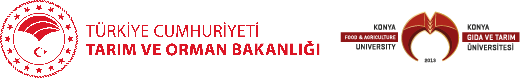 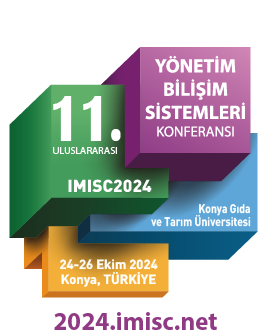 YAZARLAR için KILAVUZ
Yalnızca alt başlıkların isimlendirilmesi konusunda esneklik mevcuttur.
Bildiriler Times New Roman yazı tipinde, tek satır aralığıyla ve 9 punto (“gövde metni” stilinde) yazılmalıdır. Bildiriler şekil, tablo ve/veya görsel içerebilir. Sayfa formatı 16,5cm x 23,5cm (genişlik x yükseklik) boyutunda, kenar boşlukları üstten 2 cm, sağdan soldan ve alttan 1,5 cm genişliğinde olmalıdır. Yazılar, kaynaklar dahil en fazla on sayfa olmalı ve sayfalar numaralandırılmamalıdır. Paragraflar arasındaki boşluklar önce "0 nk", sonra "6 nk" olmalıdır.
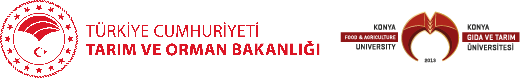